Dyspraxia

Task 1

PG Cert Education
(Inclusion and SEN)
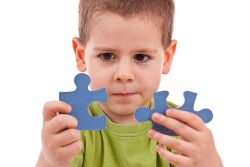 Task 1
Dyspraxia
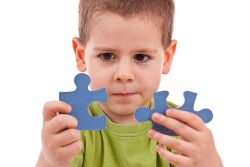 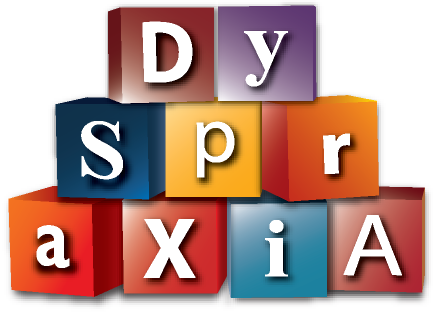 Task 1
Dyspraxia
Overview of Dyspraxia

Dyspraxia may occur in people from all backgrounds, cultures and abilities. It is thought to affect about 10 per cent of the population and males are four times more likely to be affected than females.
 Often there is a family history of dyspraxia, or other specific learning difficulty, e.g. dyslexia, particularly on the male side.
 Current research suggests that it is due to an immaturity of neurone development in the brain. If a child is born before 30 weeks they can later develop a learning disorder of attention, motor skills and perception (DAMP) which is a form of dyspraxia. 
Dyspraxia is acknowledged as a specific learning difficulty under The Equality Act 2010. 
With this level of occurrence, it is statistically likely that there is a learner with dyspraxia in every class of 30 children.
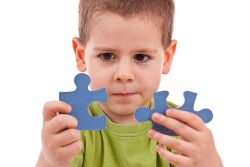 Task 1
Dyspraxia
Definitions of Dyspraxia
Here are two differing videos surrounding the definition of dyspraxia. ‘Explaining Dyspraxia’ is aimed at parents whereas Amanda Kirby, one of the leading professionals related to dyspraxia, presents a definition of this difficulty.
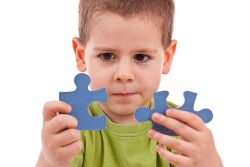 The Dyspraxia Foundation defines dyspraxia further see:
 https://dyspraxiafoundation.org.uk/about-dyspraxia/
Task 1
Dyspraxia
Tell Tale Signs
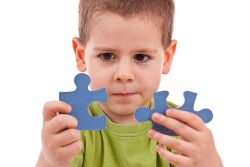 Watch this video which will give you an introduction to tell tale signs of Dyspraxia.
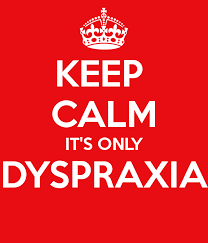 Task 1
Dyspraxia
Tell Tale Signs
Now you have viewed some of the theoretical viewpoints around Dyspraxia you will want to consider how to recognise this need in learners in your setting. If dyspraxia is not identified, problems can persist and affect the child’s life at school. This will result in increasing frustration and lowering of self-esteem.


By clicking on the link below you will find information related to the tell-tale signs for dyspraxia for learners from pre-school children to learners in High school:

Signs for dyspraxia

By clicking on the link you will also find The Development Disorder Co-ordination Questionnaire 2007 which you can use as a checklist:

DCD Questionnaire 2007


Read through the tell-tale signs and reflect on learners in your setting.
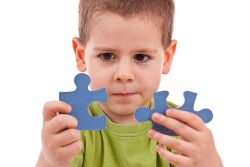 What does it feel like?
Task 1
Dyspraxia
Here are two differing perspectives on what it is like to live with dyspraxia.
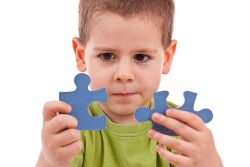 Task 1
Dyspraxia
What does it feel like?
.
Use the Discussions area on the left hand menu to reflect on the readings, video clips and case study related to Dyspraxia with others in your group and consider the following questions:

Do you recognise these traits in any child within your setting?

Do external barriers exist in your setting for a learner with Dyspraxia?

How well do staff understand Dyspraxia in your setting?
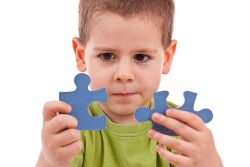 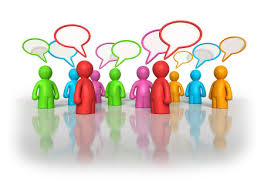 Task 1
Dyspraxia
External Barriers
In Module 1 you considered external barriers to learning for pupils in your setting. These are the things external to the child which impact on their ability to access the curriculum. Things such as teaching style, grouping of children, style and locations of interventions, staff attitudes, skills, physical environment and expectations can all be external barriers to a pupil’s learning.

 
From your reading and reflections so far you will have already begun to consider what the external barriers to learning may be for a learner with dyspraxia.

 
By clicking on the link below you will find a summary of some of the external barriers which can impact on a dyspraxic learner:

Barriers to learning for learners with Dyspraxia
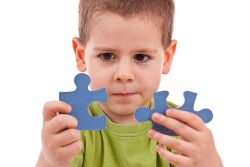 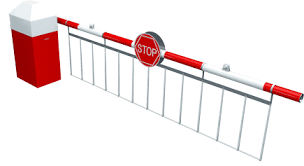 Task 1
Dyspraxia
Strategies to support learners with Dyspraxia
As current research suggests that Dyspraxia may affect about 10 per cent of the population, it is statistically likely that there is a learner with dyspraxia in every class of 30 children.

If dyspraxia is not identified and the impact on pupils understood, problems can persist and affect the child’s life at school. Pupils will become increasingly frustrated and disaffected impacting on attainment, self-esteem and peer relationships.

By clicking on the link below you will find some strategies for supporting learners with Dyspraxia:

Implications for learners and possible strategies for support

As you look at the strategies you can also reflect on your reading from this module as well as module 1 and consider any possible implications to inclusivity that may arise from implementing such strategies.
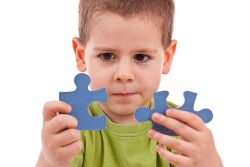 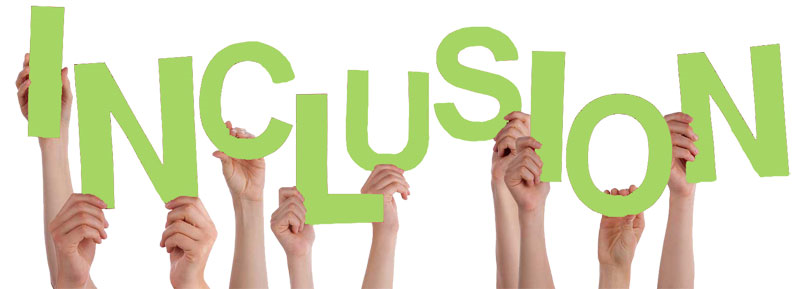 Task 1
Dyspraxia
Readings – Dyspraxia
The readings below will give you the opportunity to learn more about Dyspraxia and give you a greater understanding of some of the key issues relating to this specific learning difficulty (SpLD). As you read you should begin to reflect on learners in your setting and your own practice. You should also begin to consider what possible external barriers to learning and participation might exist for pupils with this SpLD.

Readings for the module are accessible through the Search Library Catalogue or Reading List link on the left hand menu of your Course Content area.


If you choose Dyspraxia as the focus area of need for your final written reflection you will be expected to refer to the essential and recommended readings accessible through the link below:

Readings for Dyspraxia
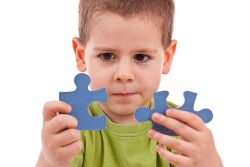 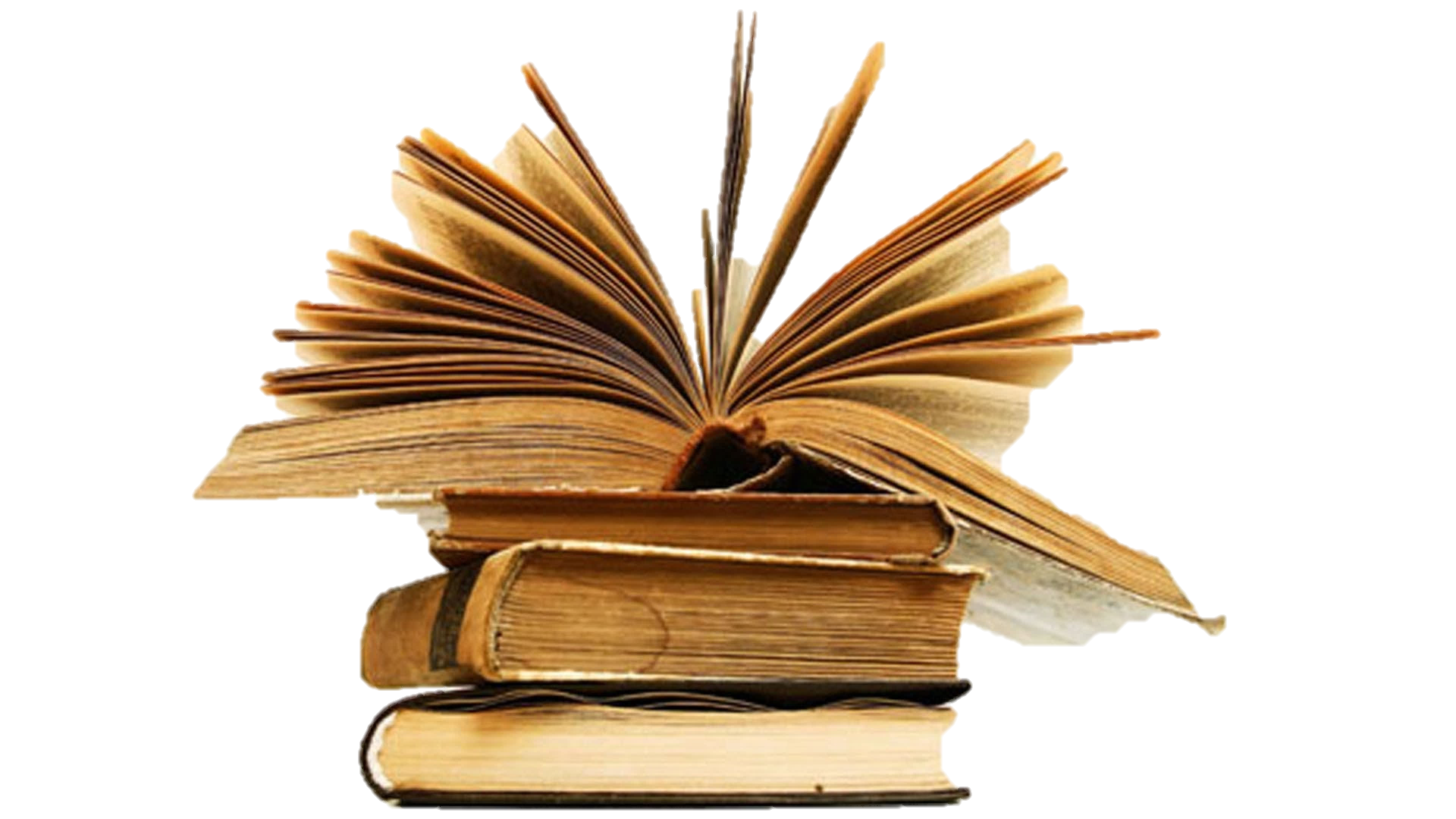 Task 1
Dyspraxia
TASK 1 - Dyspraxia – Identification of need, external barriers and the inclusivity of strategies
The tasks within Module 2 follow the same format for each area of need and have been designed in this way to assist you in choosing the area of need you will focus upon for your final written reflection.

You are asked to reflect on the reading you have considered for each of these areas of need, the case studies, tell-tale signs for identifying these needs and what the external barriers to learning and participation might be for pupils encountering these particular learning difficulties. 

You are then asked to select one strategy for supporting a pupil with the particular needs we have focused on and reflect on ways in which this strategy could be argued to be inclusive and ways in which this strategy could be argued to be not inclusive.

At this point you should begin to gather your initial thoughts by completing the Dyspraxia section on the grid within your Assignment Template, an example of the grid can be found below:

Module 2 Task 1 - Dyspraxia
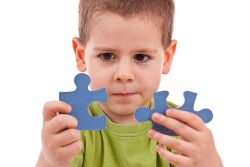